The Continuum of Leadership Behavior Theory
Robert
www.Flixabout.com
Tannenbaum
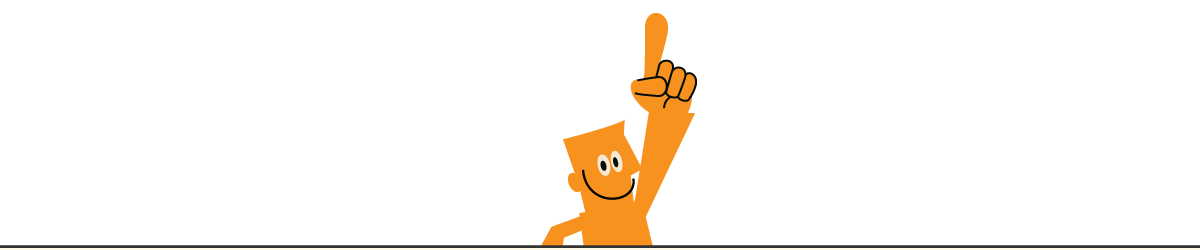 American professor Emeritus 1915-2003
University of Southern California
Warren H.
Schmidt
American professor Emeritus; Ph.D
University of Southern California
The model
  Relationship between
 Level of freedom
 Level of authority
Continuum of Leadership Behavior
Boss-centered leadership
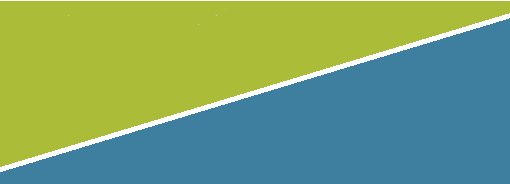 Use of authority
by the manager
Area of freedom
for subordinates
Subordinate-centered leadership
Subordinate-centered leadership
1
3
5
7
2
4
6
More about the subject: 



www.Flixabout.com
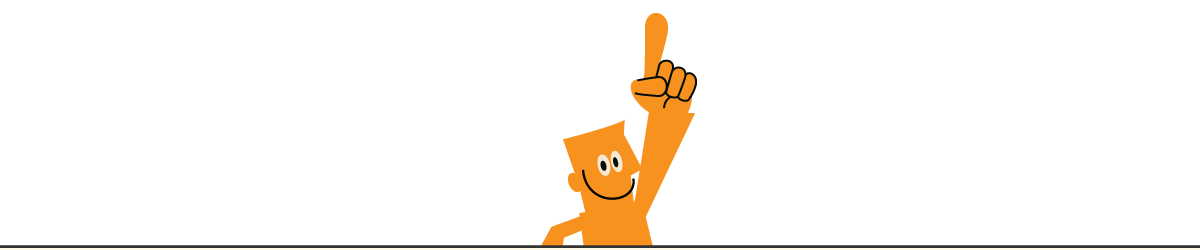